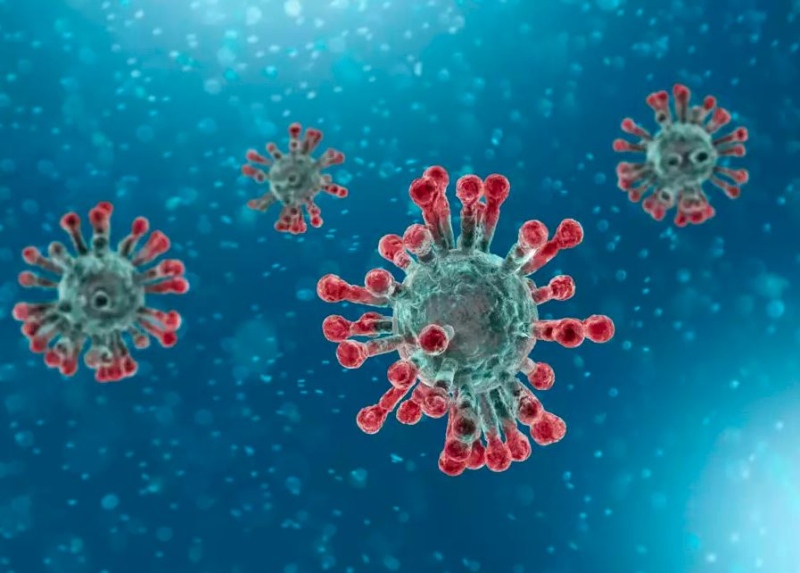 COVID-19LEGISLAÇÃO ATUALIZADA
COVID-19 LEGISLAÇÃO ATUALIZADA
DECRETO Nº4636-R, DE 19 ABRIL DE 2020
Por este decreto em seu regramento do Artigo 9º e parágrafos, ficaram estabelecidas algumas medidas de enfrentamento ao COVID-19, que passamos a discriminar:
Ficam suspensas, enquanto perdurar o estado de emergência em saúde pública, em decorrência da pandemia do COVID-19:
Realização de eventos e atividades com presença de público;
DECRETO Nº4636-R, DE 19 ABRIL DE 2020
Aglomeração de pessoas, independentemente do quantitativo, abrangendo: eventos desportivos, comemorativos, shows, feiras, eventos científicos, comícios, passeatas e afins;

Fica excetuados da regra acima os templos religiosos cuja responsabilidade pela tomada de decisões a fim de evitar a concentração de fieis e a exposição destes a riscos, compete aos dirigentes religiosos;
DECRETO Nº4636-R, DE 19 ABRIL DE 2020
Continuam suspensos até 30 de abril de 2020:
As atividades educacionais de escolas, universidades e faculdades da rede de ensino pública e privada;
Atividades de cinemas, teatros, museus, boates, casas de shows, espaços culturais e afins;
O funcionamento de academias de esportes de todas as modalidades;
DECRETO Nº4636-R, DE 19 ABRIL DE 2020
Visitação em unidade de conservação ambiental, públicas e privadas;
O funcionamento de estabelecimentos de vendas de bebidas alcoólicas (bares).
DECRETO Nº 4636-R, DE 19 ABRIL DE 2020
Pelo Decreto Estadual ficam mantidas as medidas de redução de circulação e aglomeração de pessoas em todos os estabelecimentos comerciais, agencias de casas lotéricas e transportes coletivos (estes com 50% da capacidade de lotação).
PORTARIA SESA 068-RDE 19 DE ABRIL DE 2020
Pelo anexo II da portaria da Secretaria Estadual de Saúde, estando o Município de Santa Teresa enquadrado no nível de risco baixo, estão autorizados:
Funcionamento de todos os estabelecimentos comerciais (com exceção de bares), com medidas qualificadas de 1 (um) cliente por 10m²;
Horário entre 10:00 e 17:00 horas;
PORTARIA SESA 068-RDE 19 DE ABRIL DE 2020
Distanciamento social em filas;
Galerias e centros comerciais devem funcionar com 50% da ocupação;
Uso obrigatório de mascaras para os funcionários.
DECRETO Nº 4632-RDE 16 DE ABRIL DE 2020
Pelo Decreto 4632-R ficaram disciplinadas as regras aplicáveis a hipermercados, supermercados, minimercados, hortifrútis, padarias e lojas de conveniência. Este Decreto foi mantido pelo Artigo 11, § 1º do Decreto 4636-R, determinando, além das regras de limitação de pessoas e higienização, que tais estabelecimentos tem restrição de horário de funcionamento até às 16:00 horas, podendo abrir a qualquer horário (Art. 3º, inciso XII).